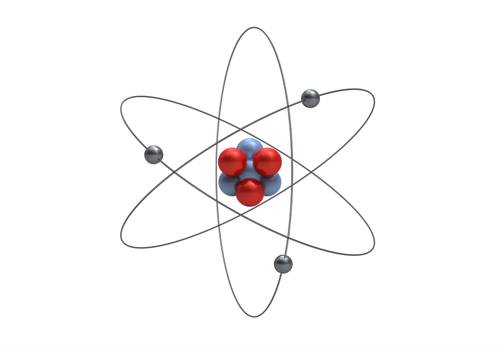 CHỦ ĐỀ 2:  PHÂN TỬ BÀI 6: GIỚI THIỆU VỀ LIÊN KẾT HÓA HỌC (T2)
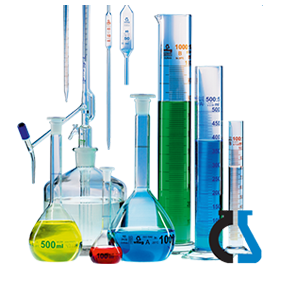 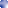 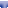 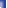 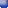 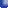 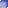 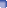 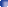 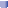 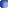 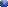 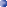 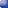 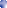 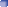 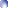 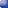 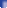 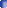 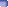 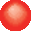 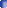 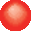 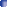 +12
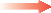 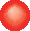 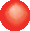 +11
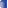 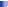 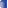 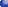 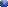 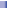 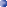 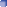 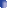 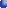 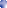 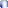 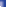 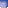 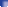 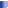 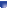 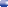 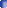 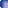 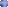 2. Liên kết ion
HS HĐ nhóm đôi, quan sát hình 6.2, đọc thông tin SGK và trả lời câu hỏi
+11
Câu hỏi số 2:
Quan sát hình 6.2 em hãy mô tả sự hình thành ion Sodium, ion magnesium
Nhận xét về số electron lớp ngoài cùng của các ion này và cho biết sự phân bố electron của 2 ion này giống sự phân bố electron của nguyên tử khí hiếm nào.
+1e
Nguyên tử sodium (Na)	     Ion sodium (Na+)
+12
+    2e
Nguyên tử magnesium (Mg)	     Ion magnesium (Mg2+ )
Hình 6.2
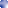 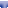 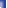 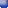 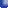 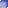 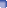 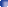 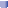 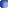 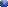 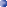 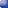 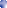 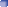 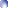 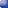 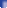 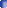 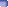 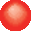 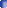 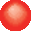 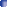 +12
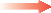 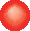 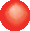 +11
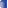 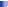 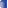 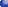 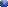 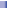 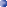 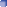 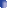 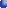 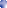 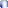 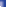 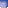 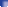 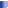 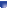 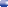 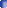 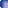 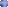 2. Liên kết ion
1+
-  Nguyên tử Na nhường 1 electron ở lớp electron ngoài cùng tạo thành ion Na+; nguyên tử Mg nhường 2 electron ở lớp electron ngoài cùng tạo thành ion Mg2+
+11
+1e
2+
- Số electron lớp ngoài cùng của các ion này đều bằng 8; sự phân bố electron của 2 ion này giống sự phân bố electron của nguyên tử khí hiếm Ne.
Nguyên tử sodium (Na)	     Ion sodium (Na+)
+12
+    2e
Nguyên tử magnesium (Mg)	     Ion magnesium (Mg2+ )
Hình 6.2
2. Liên kết ion
a. Sự tạo thành ion dương     
Nguyên tử kim loại khi nhường electron sẽ tạo thành ion dương tương ứng.

Luyện tập
 Em hãy xác định vị trí của Ca, Al trên bảng tuần hoàn và vẽ sơ đồ tạo thành ion Ca2+ , Al3+ từ nguyên tử Ca, Al.
- Calcium thuộc nhóm IIA, chu kì 4
Al thuộc nhóm IIIA, chu kì 3 
- Sơ đồ tạo thành ion Al:
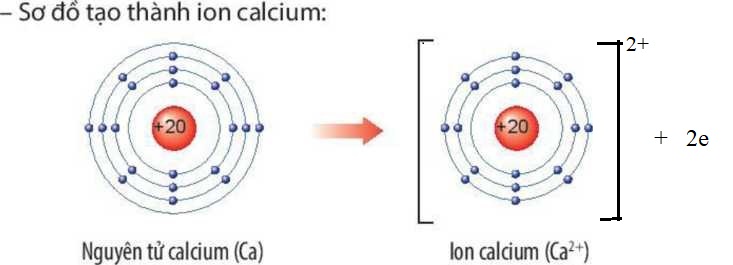 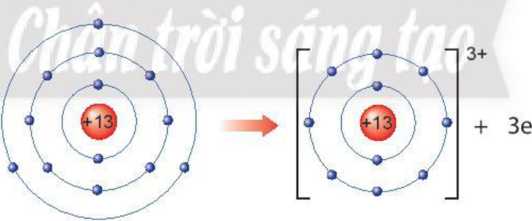 Nguyên tử aluminium (Al)        lon aluminium(Al3+)
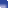 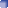 +8
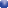 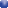 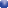 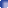 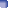 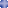 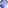 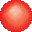 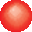 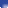 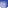 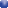 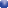 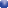 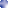 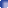 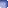 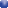 2. Liên kết ion
Câu 3:
Quan sát Hình 6.3, em hãy mô tả sự tạo thành ion chloride, ion oxide.
Nhận xét về số electron lớp ngoài cùng của các ion này và cho biết sự phân bố electron của 2 ion này giống sự phân bố electron của nguyên tử khí hiếm nào?
b. Sự tạo thành ion âm
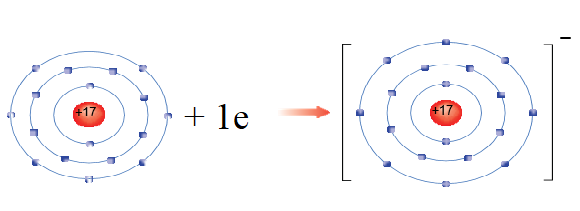 Nguyên tử Cl nhận thêm 1 electron vào lớp electron ngoài cùng tạo thành ion Cl-;
Nguyên tử oxygen nhận thêm 2 electron vào lớp electron ngoài cùng tạo thành ion O2-.
-    Số electron lớp ngoài cùng của các ion này đều bằng 8; sự phân bố electron của ion oxide và ion chloride giống sự phân bố electron của nguyên tử khí hiếm Ne và Ar.
Nguyên tử chlorine (Cl)               Ion chloride(Cl-)
+8
+ 2e
+8
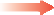 Nguyên tử oxygen (O)                         Ion Oxide (O2-)
2. Liên kết ion
a. Sự tạo thành ion dương     
Nguyên tử kim loại khi nhường electron sẽ tạo thành ion dương tương ứng.

b. Sự tạo thành ion âm  
Nguyên tử phi kim khi nhận electron sẽ tạo thành ion âm tương ứng.
2. Liên kết ion
c. Sự tạo thành liên kết ion
Câu 4:
Quan sát Hình 6.4.a, em hãy mô tả quá trình tạo thành liên kết ion trong phân tử NaCl. 
Nêu một số ứng dụng của NaCl trong đời sống. (Đại diện các nhóm báo cáo ND đã chuẩn bị ở nhà)
+ Nguyên tử Na nhường 1 electron tạo ion Na+ (điện tích dương), nguyên tử chlorine nhận 1 electron tạo ion chlorine (điện tích âm), hai ion trên trái dấu nên hút nhau, tạo thành phân tử sodium chloride.
+ 2 ion Na+ và Cl- trái dấu nên hút nhau, tạo thành phân tử NaCl.

2. Liên kết ion
c. Sự tạo thành liên kết ion
Liên kết ion là gì?
- Liên kết ion là liên kết giữa ion âm và ion dương.
- Các ion âm và ion dương đơn nguyên tử có lớp electron ngoài cùng giống với nguyên tử của nguyên tố khí hiếm.
Luyện tập
- Hãy vẽ sơ đồ và mô tả quá trình tạo thành liên kết ion trong phân tử hợp chất magnesium oxide.
a) Sơ đồ tạo thành liên kết ion trong phân tử magnesium oxide
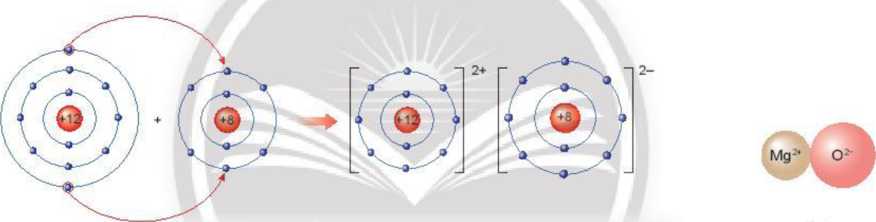 b) Hình mô phỏng phân tử magnesium oxide
- Nguyên tử magnesium nhường 2 electron tạo ion magnesium (điện tích dương), nguyên tử oxygen nhận 2 electron tạo ion oxide (điện tích âm); hai ion trên trái dấu nên hút nhau, tạo thành phân tử magnesium oxide.
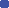 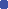 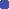 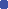 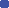 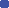 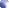 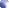 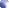 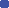 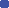 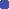 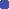 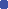 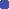 He
H
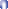 O
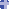 Ne
3. Liên kết cộng hoá trị
Quan sát Hình 6.5 trả lời câu hỏi 5:
- Dựa vào bảng tuần hoàn, hãy chỉ ra nguyên tố khí hiếm gần nhất của hydrogen và oxygen. 
- Để có lớp electron ngoài cùng giống nguyên tố khí hiếm gần nhất, nguyên tử hydrogen và oxygen có xu hướng gì?
Câu 5: Nguyên tố khí hiếm gần nhất của hydrogen là He; Nguyên tố khí hiếm gần nhất của oxygen là Ne (tương ứng Hình 6.5).
- Để có lớp electron ngoài cùng giống nguyên tố khí hiếm gần nhất, thì:
+ Nguyên tử hydrogen có xu hướng thêm 1 electron để lớp ngoài cùng có 2 electron.
+ Nguyên tử oxygen có xu hướng thêm 2 electron để vỏ ngoài cùng có 8 electron.
b)	      c)	              d)
 Hình 6.5. Lớp electron ngoài cùng của nguyên tử hydrogen (a), helium (b), oxygen (c), neon (d)
a)
3. Liên kết cộng hoá trị
HS thảo luận nhóm quan sát hình 6.6; 6.7; 6.8; 6.9 trả lời câu hỏi 5,6,7,8,9
Câu 6: 
- Số electron lớp ngoài cùng của mỗi nguyên tử H trong phân tử hydrogen là 2, giống khí hiếm He
- Số electron lớp ngoài cùng của mỗi nguyên tử O trong phân tử oxygen là 8, giống khí hiếm Ne.
3. Liên kết cộng hoá trị
Câu 8: 
- Mỗi nguyên tử H góp chung 1 electron, nguyên tử O góp chung 1 electron với mỗi nguyên tử H.
- Trong phân tử nước, số electron lớp ngoài cùng của mỗi nguyên tử H là 2 electron (giống vỏ nguyên tử helium), nguyên tử O là 8 electron (giống vỏ nguyên tử neon).
Câu 7:
- Mỗi nguyên tử H góp chung 1 electron tạo thành phân tử hydrogen (gồm 2 nguyên tử H).
- Mỗi nguyên tử  O góp chung 2 electron tạo thành phân tử oxygen (gồm 2 nguyên tử O).
Câu 9: 
Mô tả quá trình tạo thành liên kết cộng quá trị trong phân tử nước:
Hai nguyên tử hydrogen góp chung 1 electron của mỗi nguyên tử với nguyên tử oxygen để hình thành liên kết cộng hoá trị.
Cùng lúc, nguyên tử oxygen cũng góp 2 electron cho mỗi nguyên tử hydrogen để hình thành liên kết cộng hoá trị.
3. Liên kết cộng hoá trị
Vậy liên kết cộng hóa trị là gì? 
Phân tử hình thành nên LK CHT thường là nguyên tố KL hay PK?
- Liên kết cộng hóa trị là liên kết được hình thành bởi sự dùng chung electron giữa hai nguyên tử.
- Liên kết cộng hóa trị thường là liên kết giữa hai nguyên tử của nguyên tố phi kim và phi kim.
a) Chlorine
Luyện tập:
 Vẽ sơ đồ hình thành liên kết cộng hoá trị trong các phân tử: Clorine, Ammonia
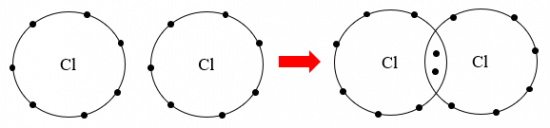 b) Ammonia
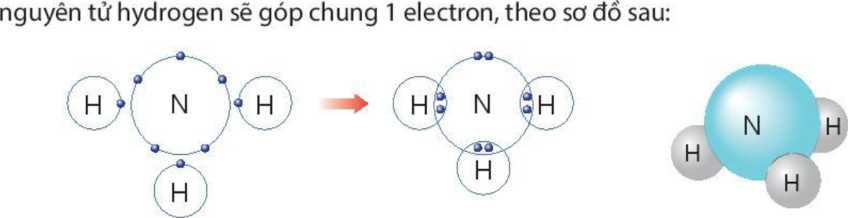 4. Chất ion, chất cộng hóa trị
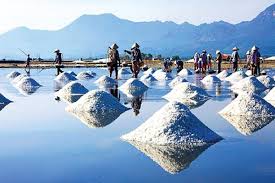 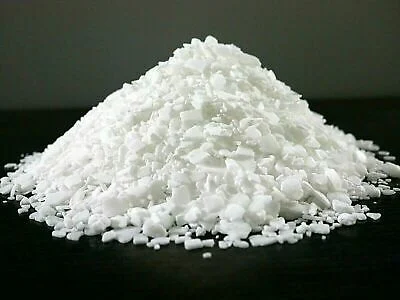 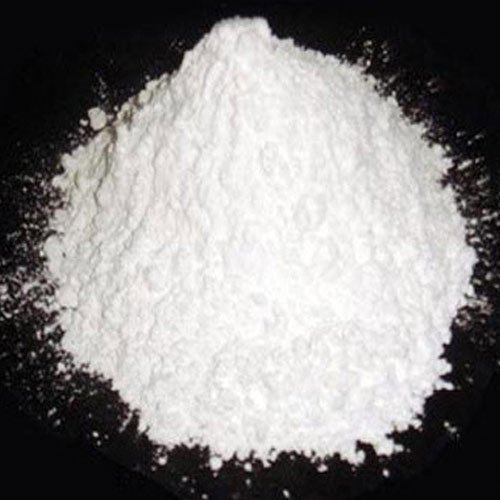 Magnesium oxide - MgO
Calcium chloride- CaCl2
Sodium chloride - NaCl
1. Cho biết mỗi phân tử của chất trong Hình 6.9 được tạo bởi các ion nào? Ở điều kiện thường, các chất này ở thể gì?
2. Chất ion là gì? Chúng có đặc điểm gì?
- Chất được tạo bởi các ion dương và ion âm được gọi là chất ion.
- Ở điều kiện thường, chất ion thường ở thể rắn.

4. Chất ion, chất cộng hóa trị
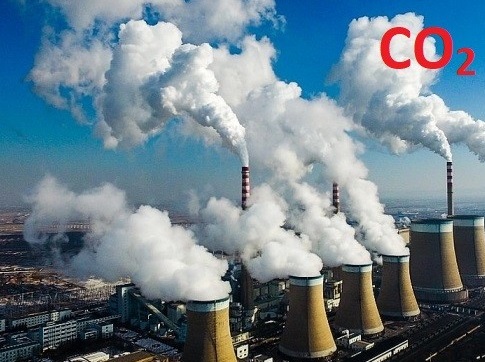 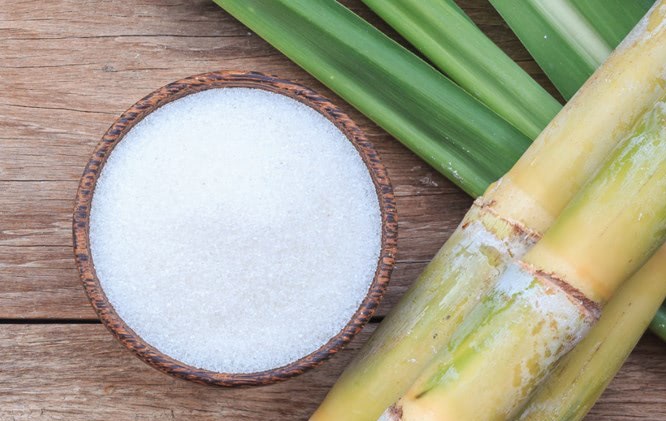 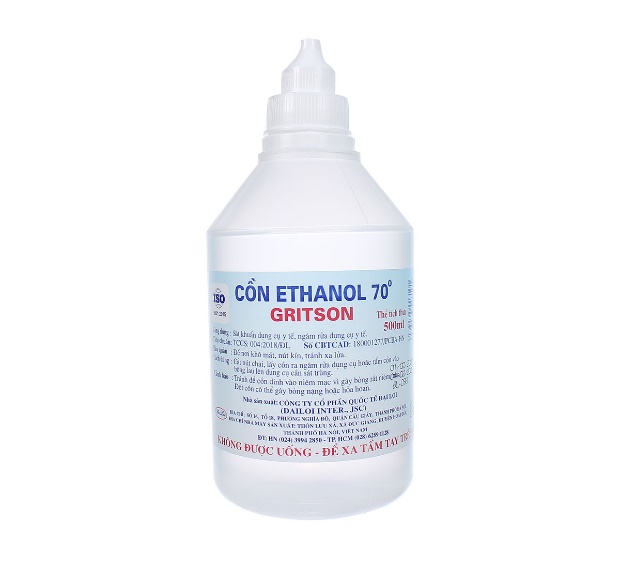 carbon dioxide- CO2
Ethanol
Đường tinh luyện - C12H22O11
Quan sát và cho biết thể của các chất có trong Hình 6.10.
Nêu một số ví dụ về chất cộng hoá trị và cho biết thể của chúng ở điều kiện thường.
Chất cộng hóa trị là gì? Chúng có đặc điểm gì?
Chất được tạo thành nhờ liên kết cộng hoá trị được gọi là chất cộng hoá trị.
Ở điều kiện thường chất cộng hoá trị có thể ở thể rắn, thể lỏng hoặc thể khí.

Khói của núi lửa ngầm phun trào từ dưới biển có chứa một số chất như: hơi nước, sodium chloride, potassium chloride, carbon dioxide, sulfur dioxide.
a. Hãy cho biết chất nào là hợp chất ion, chất nào là hợp chất cộng hoá trị.
b. Nguyên tử của nguyên tố nào trong các chất trên có số electron ở lớp ngoài cùng nhiều nhất?
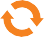 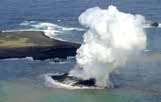 Đáp án
a) Chất ion là sodium chloride, potassium chloride;
    Chất cộng hoá trị là hơi nước, carbon dioxide, sulfur dioxide.
b) Nguyên tử của nguyên tố Cl có số electron ở lớp ngoài cùng nhiều nhất (7 e)
Tiến hành thí nghiệm
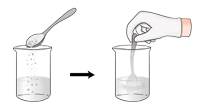 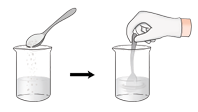 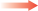 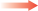 5. Một số tính chất của chất ion và chất cộng hóa trị
Thí nghiệm 1: Khả năng hoà tan  trong nước và khả năng dẫn điện của muối ăn, đường tinh luyện (saccharose)
Kết quả thí nghiệm
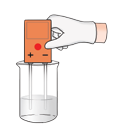 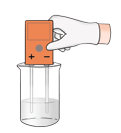 Dung dịch nước muối
Dung dịch nước đường
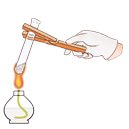 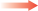 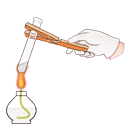 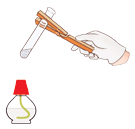 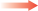 5. Một số tính chất của chất ion và chất cộng hóa trị
Thí nghiệm 2: So sánh khả năng bền nhiệt của muối và đường tinh luyện (saccharose)
Muối ăn
Kết quả thí nghiệm
Muối bền nhiệt hơn đường, ống nghiệm 2 có sự tạo thành chất mới.
Đường tinh luyện
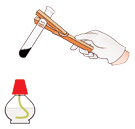 Tiến hành thí nghiệm
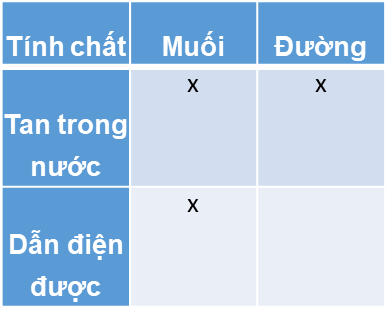 Muối bền nhiệt hơn đường, ống nghiệm 2 có sự tạo thành chất mới.
5. Một số tính chất của chất ion và chất cộng hóa trị

- Chất ion khó bay hơi, khó nóng chảy, khi tan trong nước tạo dd dẫn được điện.
- Chất cộng hóa trị thường dễ bị bay hơi, kém bền với nhiệt, một số chất tan được trong nước thành dung dịch, tùy thuộc vào chất cộng hóa trị khi tan trong nước mà dd thu được có thể dẫn điện hoặc không dẫn điện.
Chất nào là chất ion, chất cộng hóa trị trong các chất sau ?
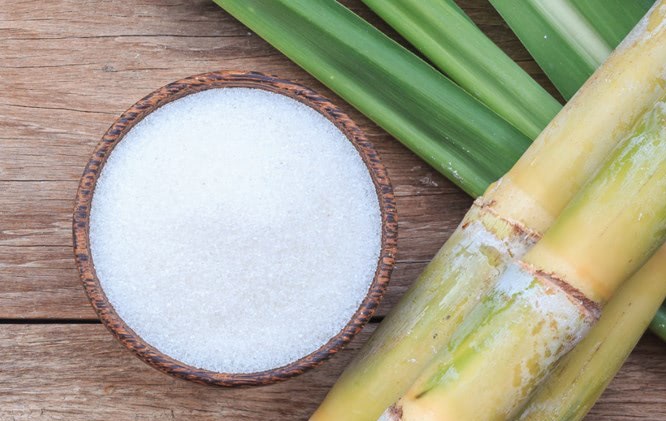 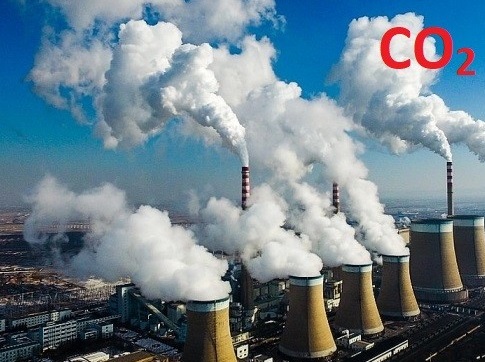 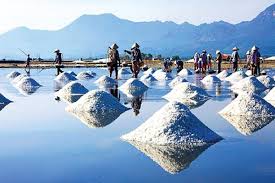 Sodium chloride - NaCl
carbon dioxide- CO2
Đường tinh luyện - C12H22O11
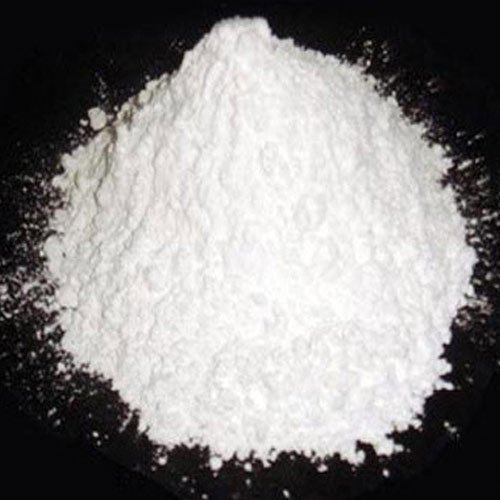 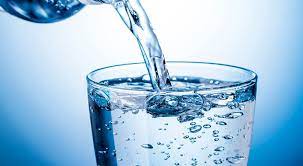 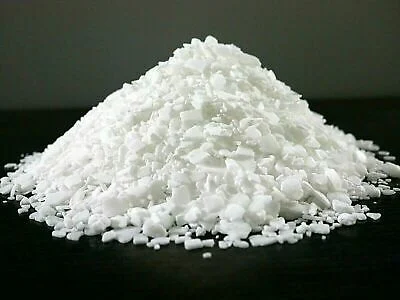 Nước – H2O
Calcium chloride- CaCl2
Magnesium oxide- MgO
CỦNG CỐ
Hoàn thành nội dung bảng sau
CỦNG CỐ